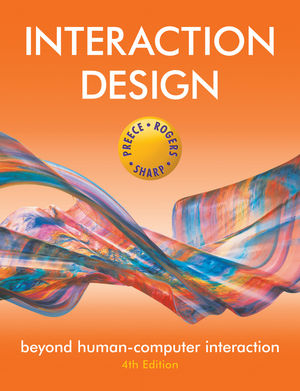 Chapter 7
GATHERING DATA
Aims
Discuss how to plan and run a successful data gathering program.

Enable you to plan and run an interview.

Enable you to design a simple questionnaire.

Enable you to plan and carry out an observation.
www.id-book.com
2
Five key issues
Setting goals

Decide how to analyze data once collected

Identifying participants

Decide who to gather data from

Relationship with participants

Clear and professional
Informed consent when appropriate

Triangulation

Look at data from more than one perspective
Collect more than one type of data, eg qualitative from experiments and qualitative from interviews

Pilot studies

Small trial of main study
www.id-book.com
3
Data recording
Notes, audio, video, photographs can be used individually or in combination:

Notes plus photographs
Audio plus photographs
Video

Different challenges and advantages with each combination
4
www.id-book.com
Interviews
Unstructured - are not directed by a script. Rich but not replicable. 

Structured - are tightly scripted, often like a questionnaire. Replicable but may lack richness.

Semi-structured - guided by a script but interesting issues can be explored in more depth. Can provide a good balance between richness and replicability.

Focus groups – a group interview
www.id-book.com
5
Interview questions
Two types:

‘closed questions’ have a predetermined answer format, e.g.. ‘yes’ or ‘no’
‘open questions’ do not have a predetermined format

Closed questions are easier to analyze

Avoid:

Long questions
Compound sentences - split them into two
Jargon and language that the interviewee may not understand 
Leading questions that make assumptions e.g.. why do you like …?
Unconscious biases e.g.. gender stereotypes
www.id-book.com
6
Running the interview
Introduction – introduce yourself, explain the goals of the interview, reassure about the ethical issues, ask to record, present the informed consent form.

Warm-up – make first questions easy and non-threatening.

Main body – present questions in a logical order

A cool-off period – include a few easy questions to defuse tension at the end

Closure – thank interviewee, signal the end, eg. switch recorder off.
www.id-book.com
7
Enriching the interview process
Props - devices for prompting interviewee, e.g. use a prototype, scenario
www.id-book.com
8
Questionnaires
Questions can be closed or open

Closed questions are easier to analyze, and may be distributed and analyzed by computer

Can be administered to large populations

Disseminated by paper, email and the web

Sampling can be a problem when the size of a population is unknown as is common online evaluation
www.id-book.com
9
Questionnaire design
The impact of a question can be influenced by question order.

You may need different versions of the questionnaire for different populations.

Provide clear instructions on how to complete the questionnaire. 

Strike a balance between using white space and keeping the questionnaire compact.

Avoid very long questionnaires

Decide on whether phrases will all be positive, all negative or mixed.
www.id-book.com
10
Question and response format
‘Yes’ and ‘No’ checkboxes
Checkboxes that offer many options
Rating scales
Likert scales
semantic scales
3, 5, 7 or more points
Open-ended responses
11
www.id-book.com
Encouraging a good response
Make sure purpose of study is clear

Promise anonymity

Ensure questionnaire is well designed

Offer a short version for those who do not have time to complete a long questionnaire

If mailed, include a stamped addressed envelope

Follow-up with emails, phone calls, letters

Provide an incentive

40% response rate is good, 20% is often acceptable
www.id-book.com
12
Advantages of online questionnaires
Relatively easy and quick to distribute

Responses are usually received quickly

No copying and postage costs

Data can be collected in database for analysis

Time required for data analysis is reduced

Errors can be corrected easily
13
www.id-book.com
Example of an online questionnaire
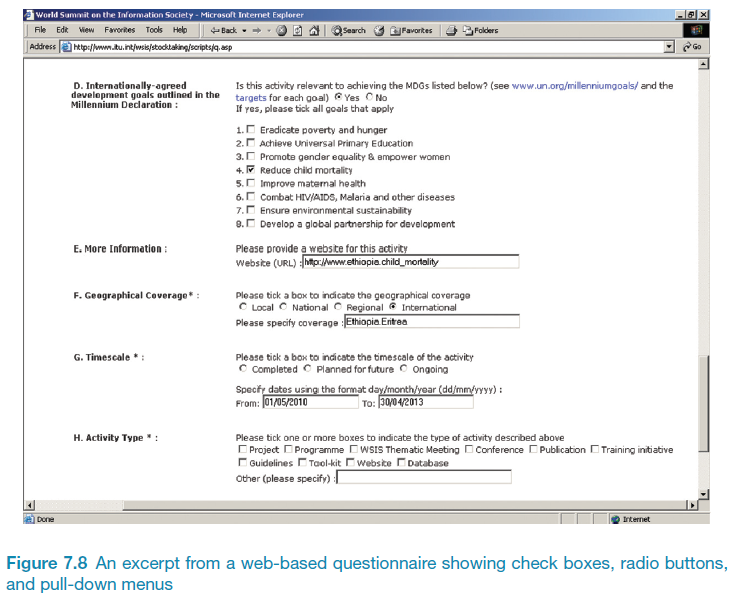 14
www.id-book.com
Problems with online questionnaires
Sampling is problematic if population size is unknown

Preventing individuals from responding more than once can be a problem

Individuals have also been known to change questions in email questionnaires
www.id-book.com
15
Observation
Direct observation in the field
Structuring frameworks
Degree of participation (insider or outsider)
Ethnography

Direct observation in controlled environments

Indirect observation: tracking users’ activities
Diaries
Interaction logging
Video and photographs collectedremotely by drones or other equipment
16
www.id-book.com
[Speaker Notes: Figure 7.9 Mars Exploration Rover p257
Please add source:  Source: Reproduced by permission of NASA Jet Propulsion Laboratory (NASA-JPL).]
Observation
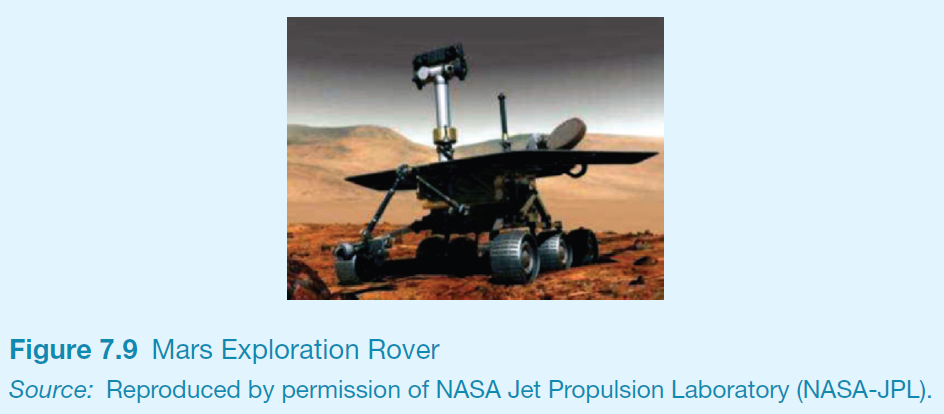 17
www.id-book.com
Structuring frameworks to guide observation
Three easy-to-remember parts:

The person: Who? 
The place: Where?
The thing: What?
A more detailed framework (Robson, 2014):

Space: What is the physical space like and how is it laid out?
Actors: What are the names and relevant details of the people involved?
Activities: What are the actors doing and why?
Objects: What physical objects are present, such as furniture
Acts: What are specifi c individual actions?
Events: Is what you observe part of a special event?
Time: What is the sequence of events?
Goals: What are the actors trying to accomplish?
Feelings: What is the mood of the group and of individuals?
www.id-book.com
18
Planning and conducting observation in the field
Decide on how involved you will be: passive observer to active participant

How to gain acceptance

How to handle sensitive topics, eg. culture, private spaces, etc.

How to collect the data:
What data to collect
What equipment to use
When to stop observing
www.id-book.com
19
Ethnography (1)
Ethnography is a philosophy with a set of techniques that include participant observation and interviews

Debate about differences between participant observation and ethnography

Ethnographers immerse themselves in the culture that they study

A researcher’s degree of participation can vary along a scale from ‘outside’ to ‘inside’

Analyzing video and data logs can be time-consuming

Collections of comments, incidents, and artifacts are made
www.id-book.com
Ethnography (2)
Co-operation of people being observed is required

Informants are useful

Data analysis is continuous

Interpretivist technique

Questions get refined as understanding grows

Reports usually contain examples
21
www.id-book.com
Ethnography (2)
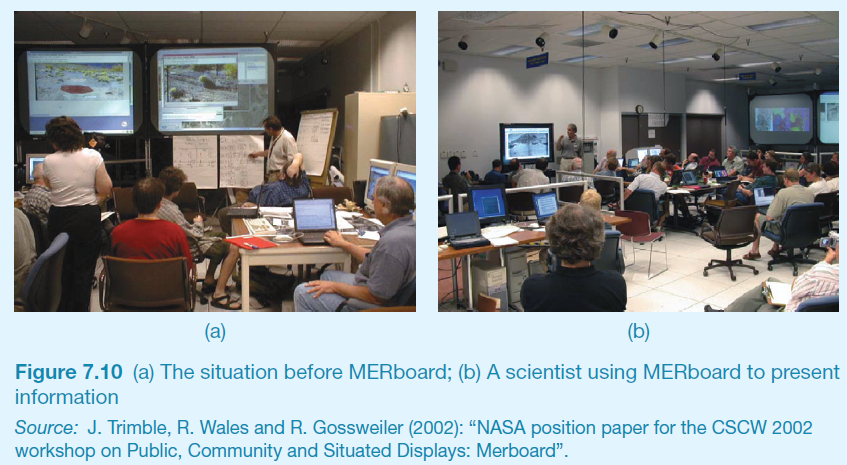 22
www.id-book.com
Online Ethnography
Virtual, Online, Netnography

Online and offline activity

Interaction online differs from face-to-face

Virtual worlds have a persistence that physical worlds do not have

Ethical considerations and presentation of results are different
23
www.id-book.com
Observations and materials that might be collected (Crabtree, 2007)
Activity or job descriptions.

Rules and procedures that govern particular activities.

Descriptions of activities observed.

Recordings of the talk taking place between parties.

Informal interviews with participants explaining the detail of observed activities.

Diagrams of the physical layout, including the position of artifacts.

Other information collected when observing activities:

Photographs of artifacts (documents, diagrams, forms, computers, etc.)

Videos of artifacts.

Descriptions of artifacts. 

Workflow diagrams showing the sequential order of tasks.

Process maps showing connections between activities.
24
www.id-book.com
Observation in a controlled environment
Direct observation
Think aloud techniques
Indirect observation – tracking users’ activities
Diaries
Interaction logs
Web analytics
Video, audio, photos, notes are used to capture data in both types of observations
25
www.id-book.com
Web analytics
A system of tools and techniques for optimizing web usage by: 

Measuring, 
Collecting, 
Analyzing, and
Reporting web data

Typically focus on the number of web visitors and page views.
26
www.id-book.com
A section of Google analytics dashboard for id-book.com
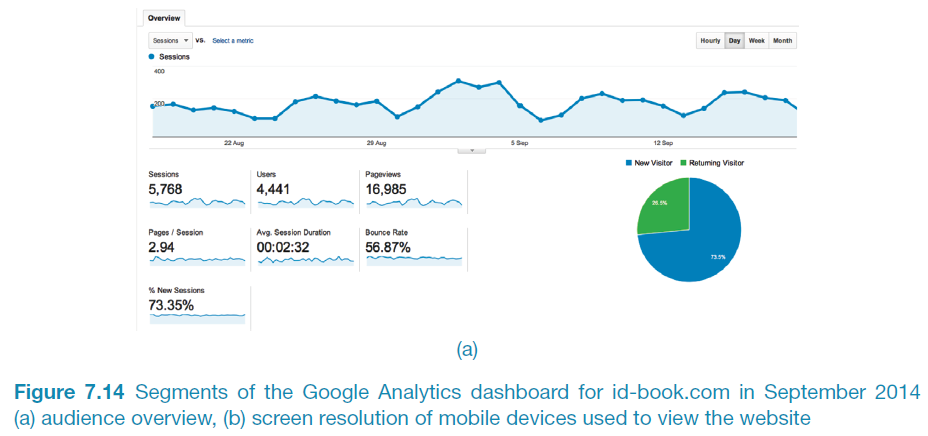 27
www.id-book.com
Choosing and combining techniques
Depends on the:

Focus of the study

Participants involved

Nature of the technique(s)

Resources available

Time available
28
www.id-book.com
Summary
Data gathering sessions should have clear goals.

An informed consent may be needed.

Five key issues of data gathering are: goals, choosing participants, triangulation, participant relationship, pilot.

Data may be recorded using handwritten notes, audio or video recording, a camera, or any combination of these.

Interviews may be structured, semi-structured or unstructured

Focus groups are group interviews

Questionnaires may be on paper, online or telephone

Observation may be direct or indirect, in the field or in controlled settings.

Techniques can be combined depending on the study focus, participants, nature of technique, available resources and time.
29
www.id-book.com